IM KNAPPENROTH II
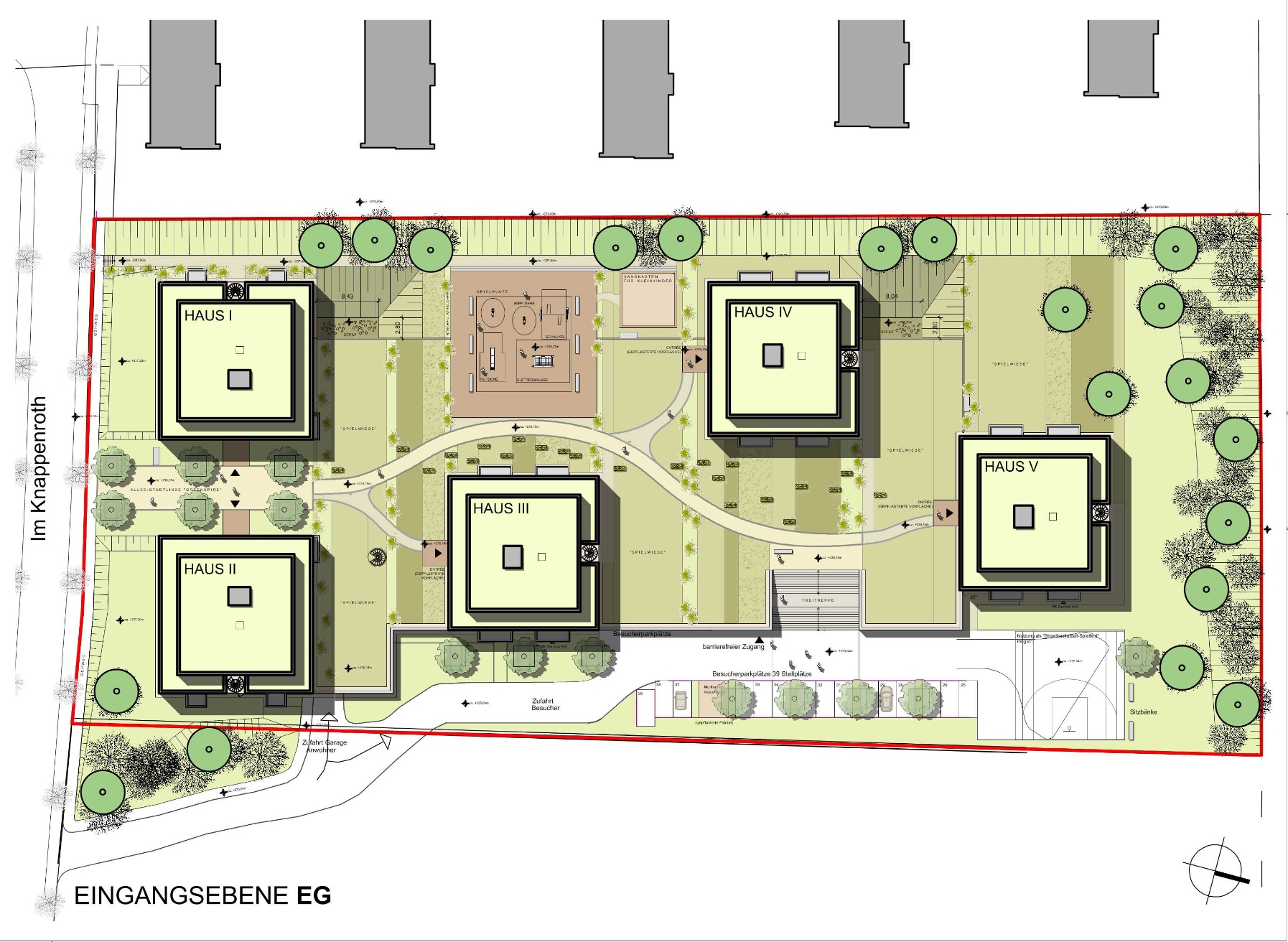 34
Neubau von fünf 
Mehrfamilienwohnhäusern 
mit Garagenebene
Gebäude I-V
je 18 Wohneinheiten,

davon je 2 als Penthouse
und 4 barrierefrei

Wohnungsgrößen von                70 m²-120 m² 


Gesamt 90 Wohneinheiten.
Entwurfsplanung
Entwurfsplanung – Darstellung der Anlage ist exemplarisch
Planung: KomCon GmbH - Stand 10.06.2016
Südansicht
Entwurfsplanung
Planung: KomCon GmbH - Stand 10.06.2016
Ostansicht
Entwurfsplanung
Planung: KomCon GmbH - Stand 10.06.2016
Ansichten Haus I + II
Entwurfsplanung
Planung: KomCon GmbH - Stand 10.06.2016
Ansichten Haus III - IV
Entwurfsplanung
Planung: KomCon GmbH - Stand 10.06.2016
Grundrisse Haus I
Entwurfsplanung
Planung: KomCon GmbH - Stand 10.06.2016
Übersichtslageplan
Wohnanlage
Knappenroth I
Entwurfsplanung
Planung: KomCon GmbH - Stand 10.06.2016